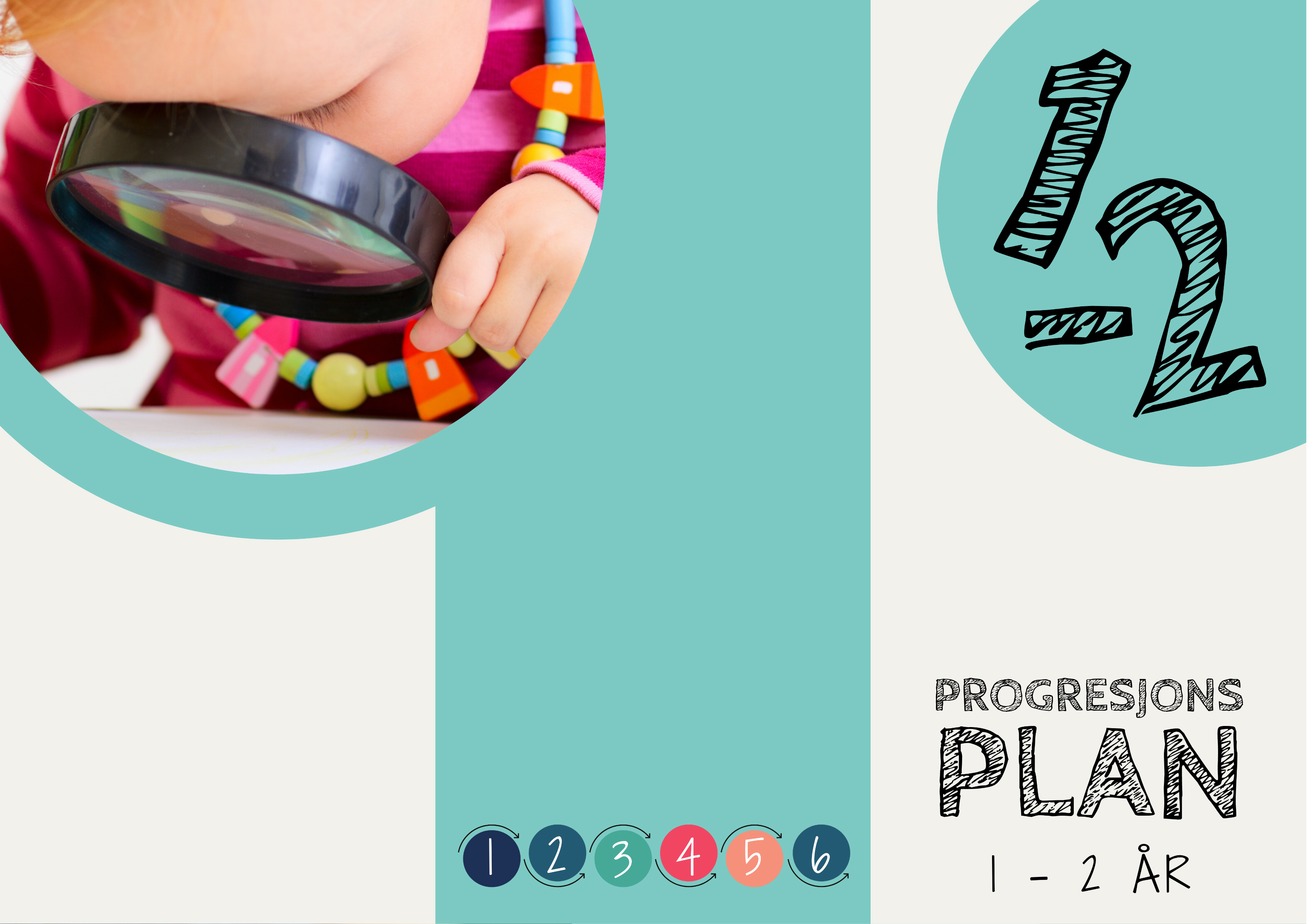 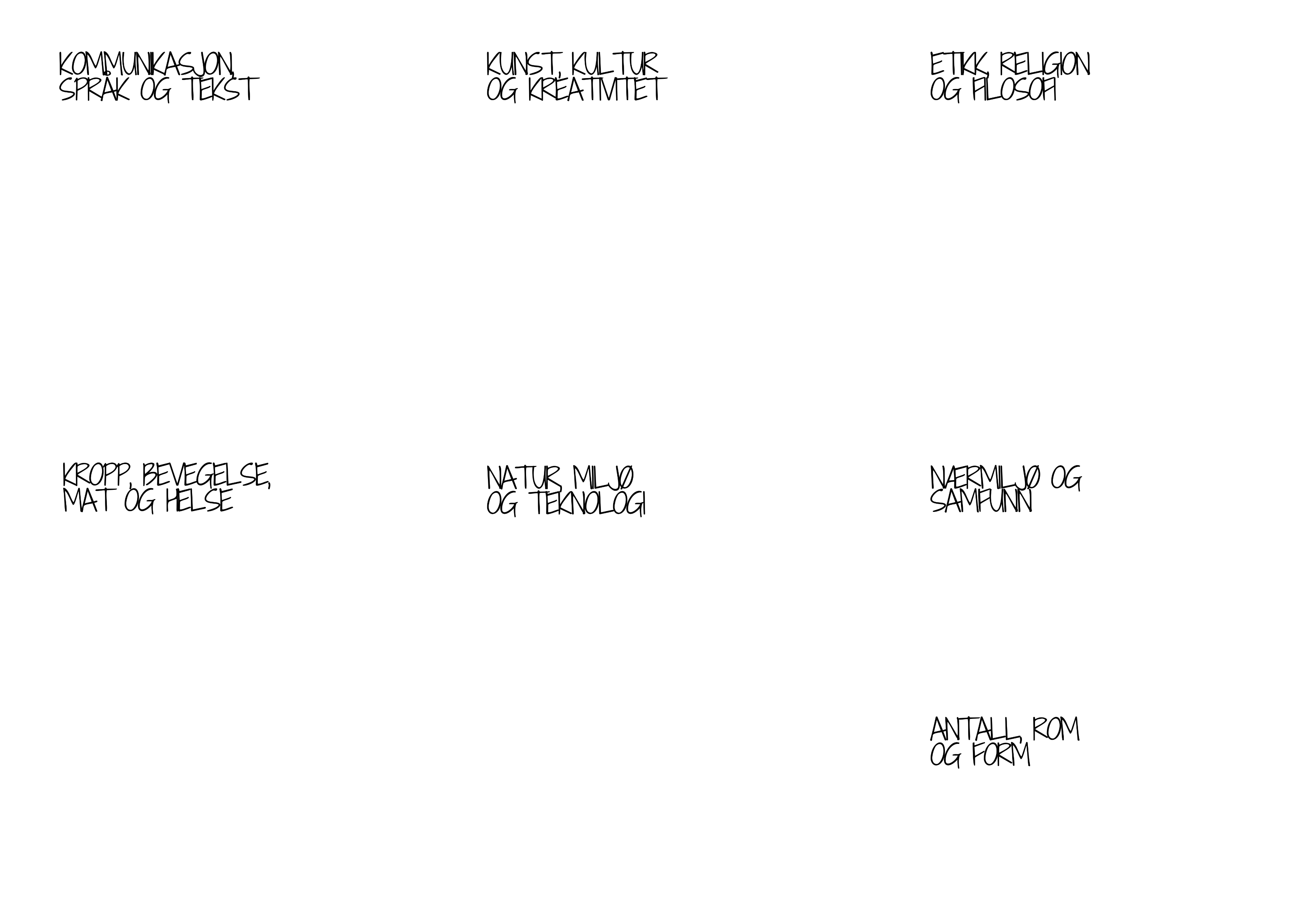 Tybakken barnehage
Mål:Barna opplever glede over å utforske og leke med tall, former og fargerAktiviteter: Møte former og farger
Telle, sortere, bygge, rive, undring, bli kjent med seg selv i rommet, begrepslæring; inni, over, under, ved siden av, foran, bak
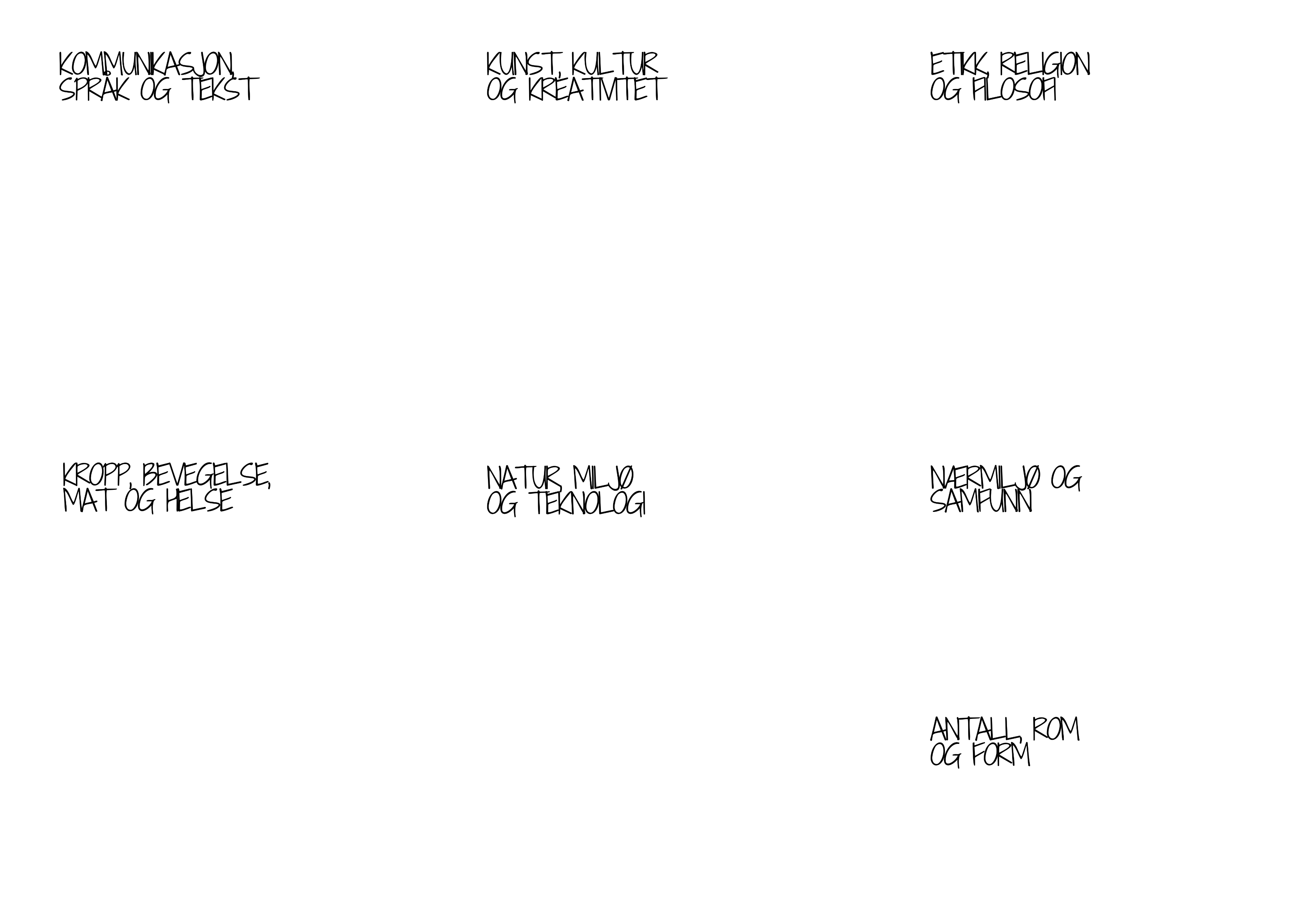 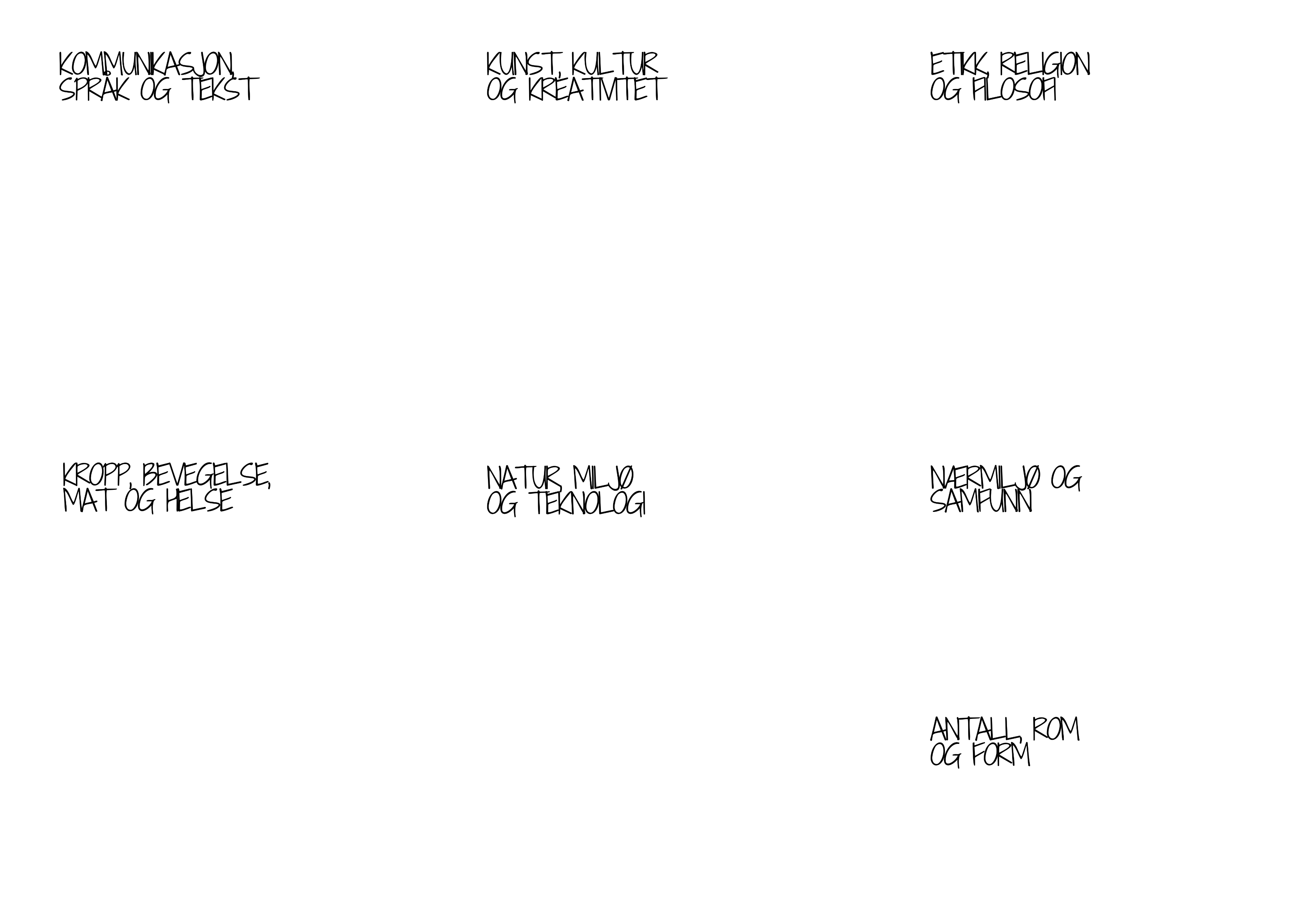 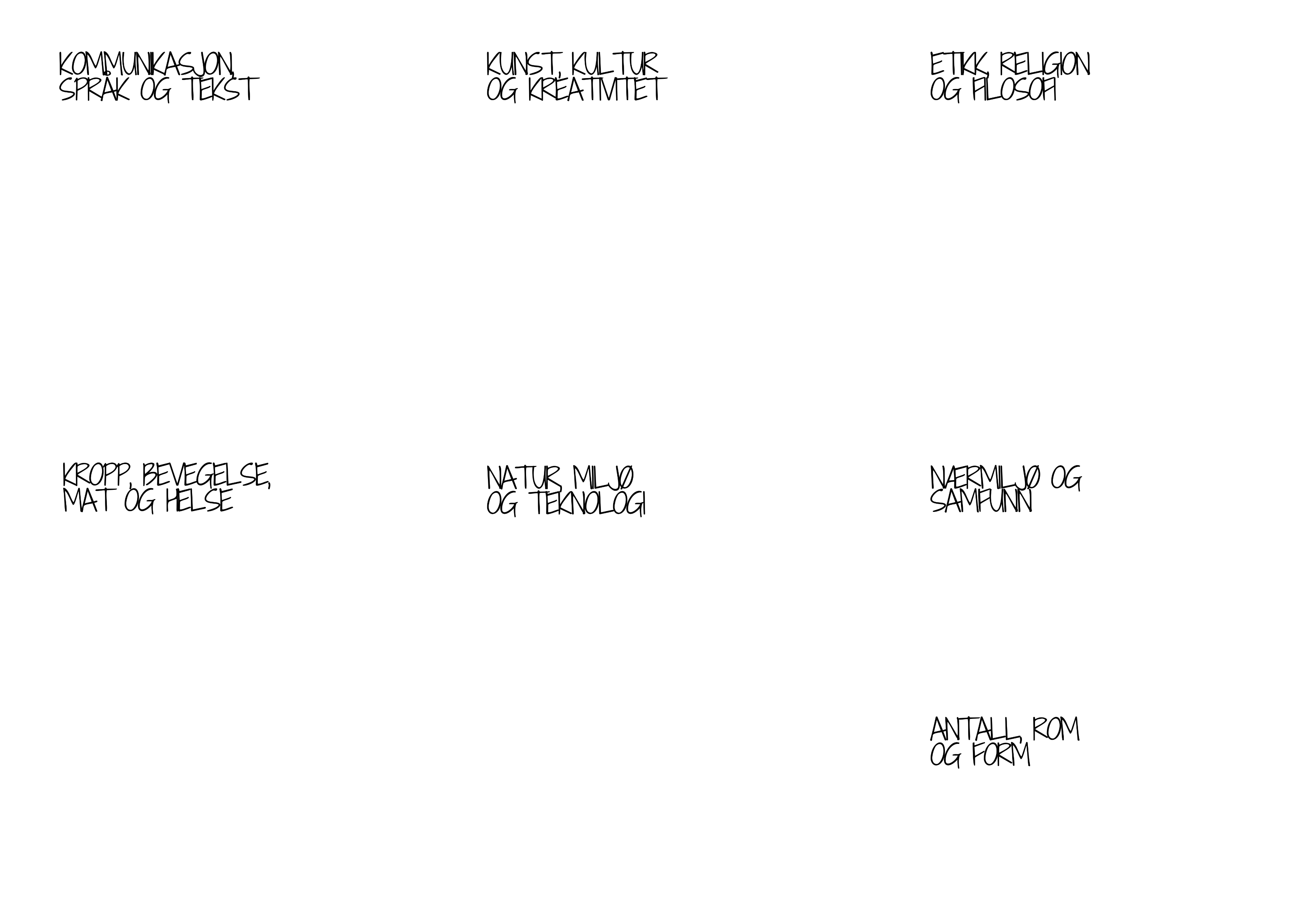 Mål:Et stimulerende språkmiljø for alle barn.
Barn utvikler begrepsforståelse og ordforråd i samspill med andre barn og med voksne.Aktiviteter: Bevegelse, sang, rim og regler, bøker, samtaler, sette ord på det vi gjør i hverdagssituasjoner, bruke konkreter i samlinger
Mål:Rom for fantasi og skapergledeBarn opplever mestringsglede
Barna blir kjent med ulike kunstuttrykk, også fra andre kulturer
Aktiviteter: Leke og lage med ulikt materiell, klippe, lime, male, tegne,
Fantasilek
Teater og drama
Dans
Mål:Delta i forberedelser og markeringer av høytider, både kristne og andre kulturer som er representert på avdelingen
Positiv respons på positiv atferd
Rom for undring
Aktiviteter: Være Sammen-samlinger, samtaler og bøker
Sanger og bøker m. kristent innhold
Markere ulike høytider
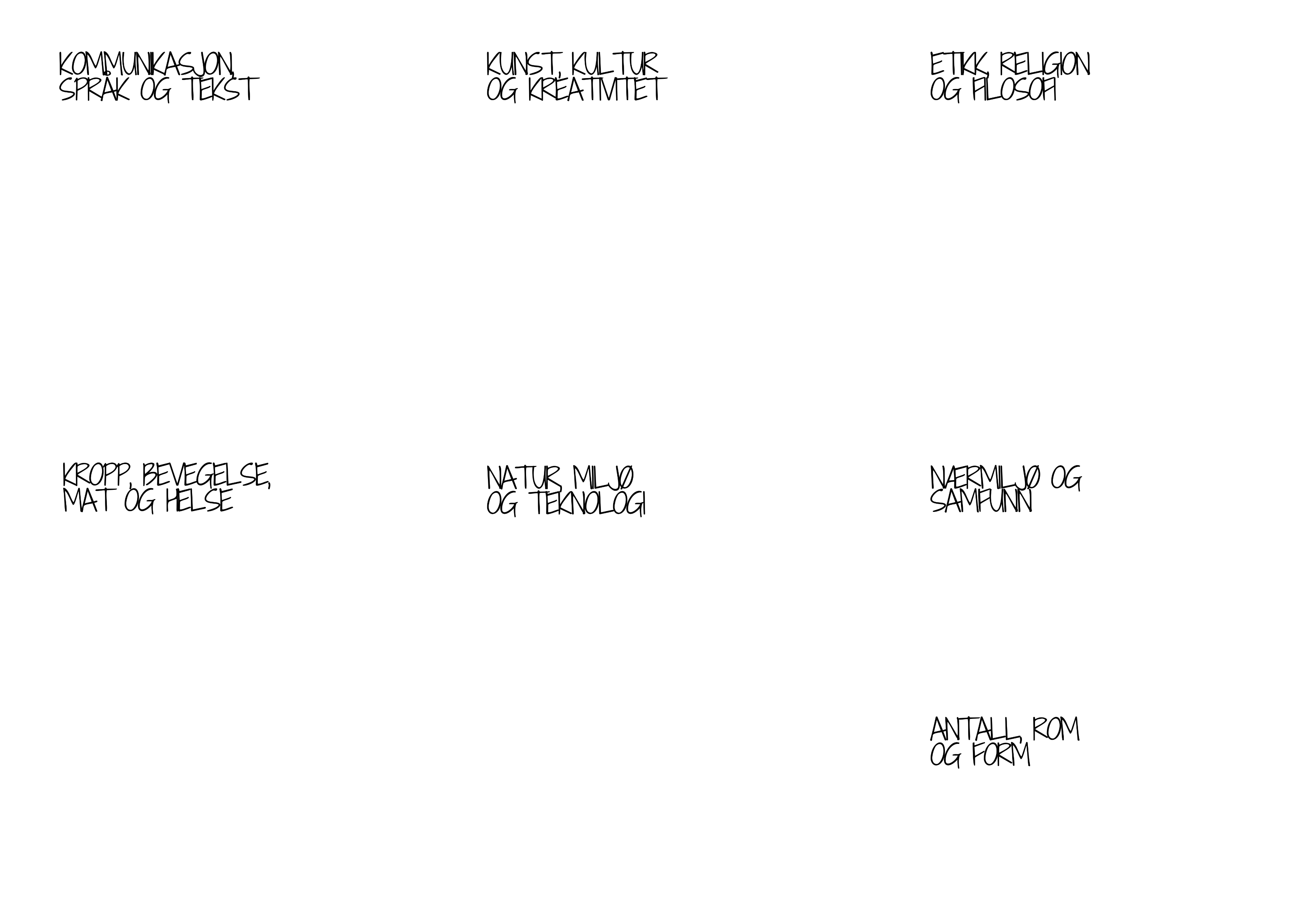 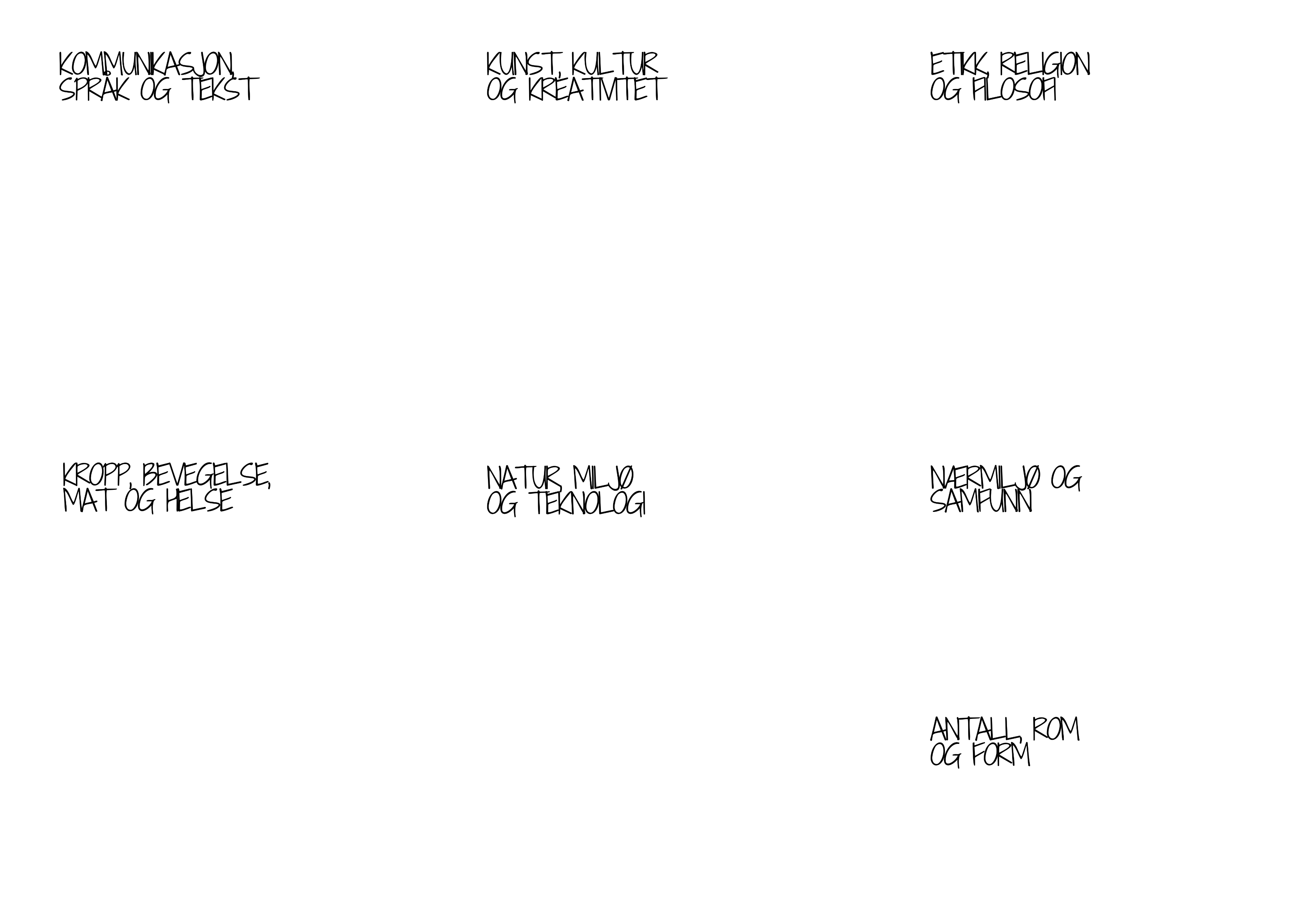 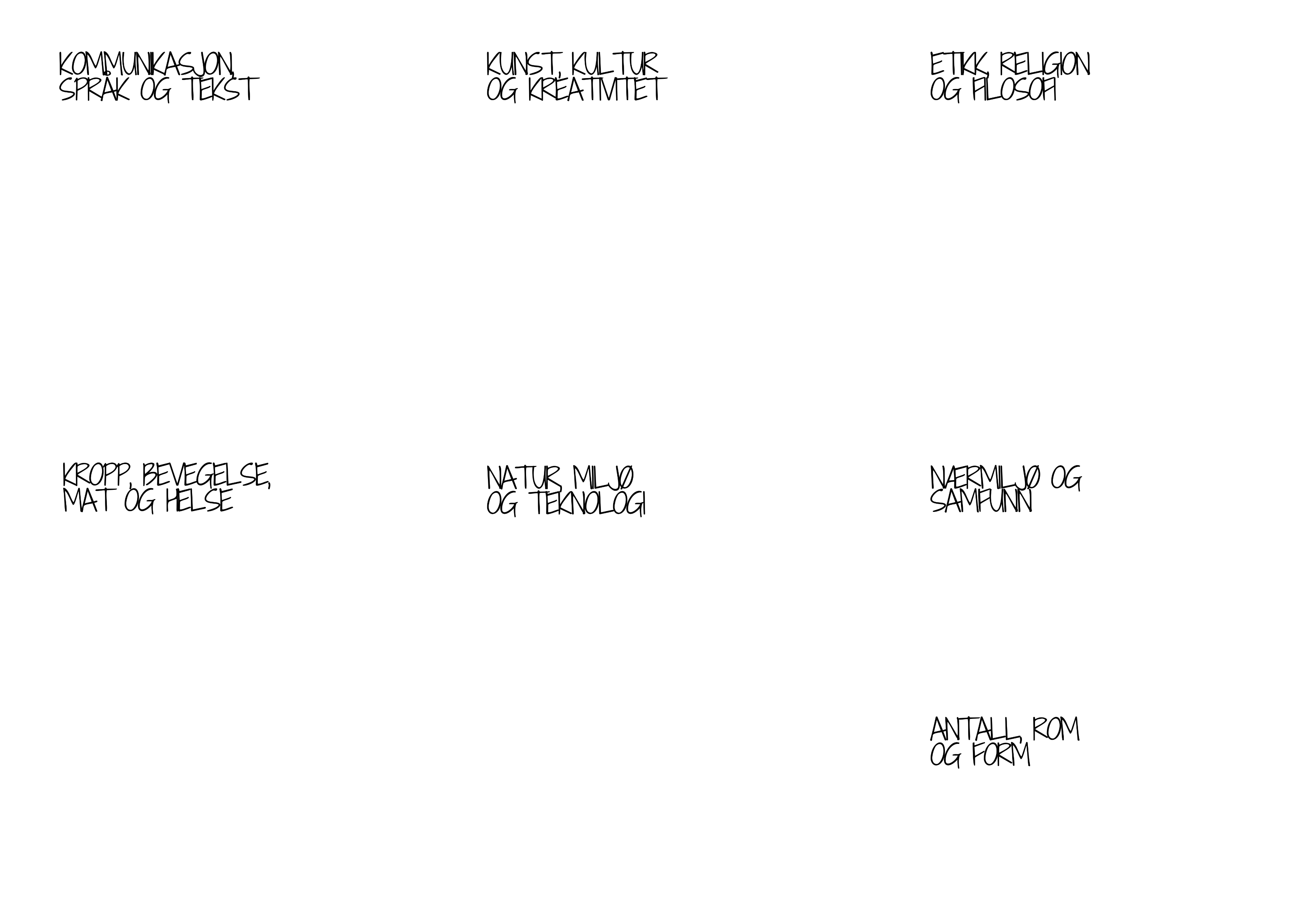 Mål:Barna skal bli kjent med og delta i samfunnet gjennom opplevelser og erfaringer i nærmiljøet.Barna skal oppleve tilhørighet på avdeling og i barnehagen
Barna skal tas med på avgjørelser for å øve seg i demokratiske prosesserAktiviteter: Turer i nærmiljøet
Lage «familiehus» 
Samlinger/Fellessamlinger
Mål:Barna opplever motorisk mestring tilpasset sitt funksjonsnivå
Barna får en god veksling mellom mat, aktivitet og hvile
Barna opplever glede, kjærlighet, felleskap og tilhørighetAktiviteter: Lek, bevegelse og turer
Sunn mat
Håndvask
Mål:Barna får gode naturopplevelser
Barna får undre seg over det som finnes i naturen
Barna får litt erfaring med tekniske hjelpemidler
Aktiviteter: Turer i variert terreng og i all salgs vær, oppdage innsekter, ta med søppel hjem, sortere søppel, lek med lysbord, leke litt med nettbrett og mobil- delta i rapportskriving og bildebehandling
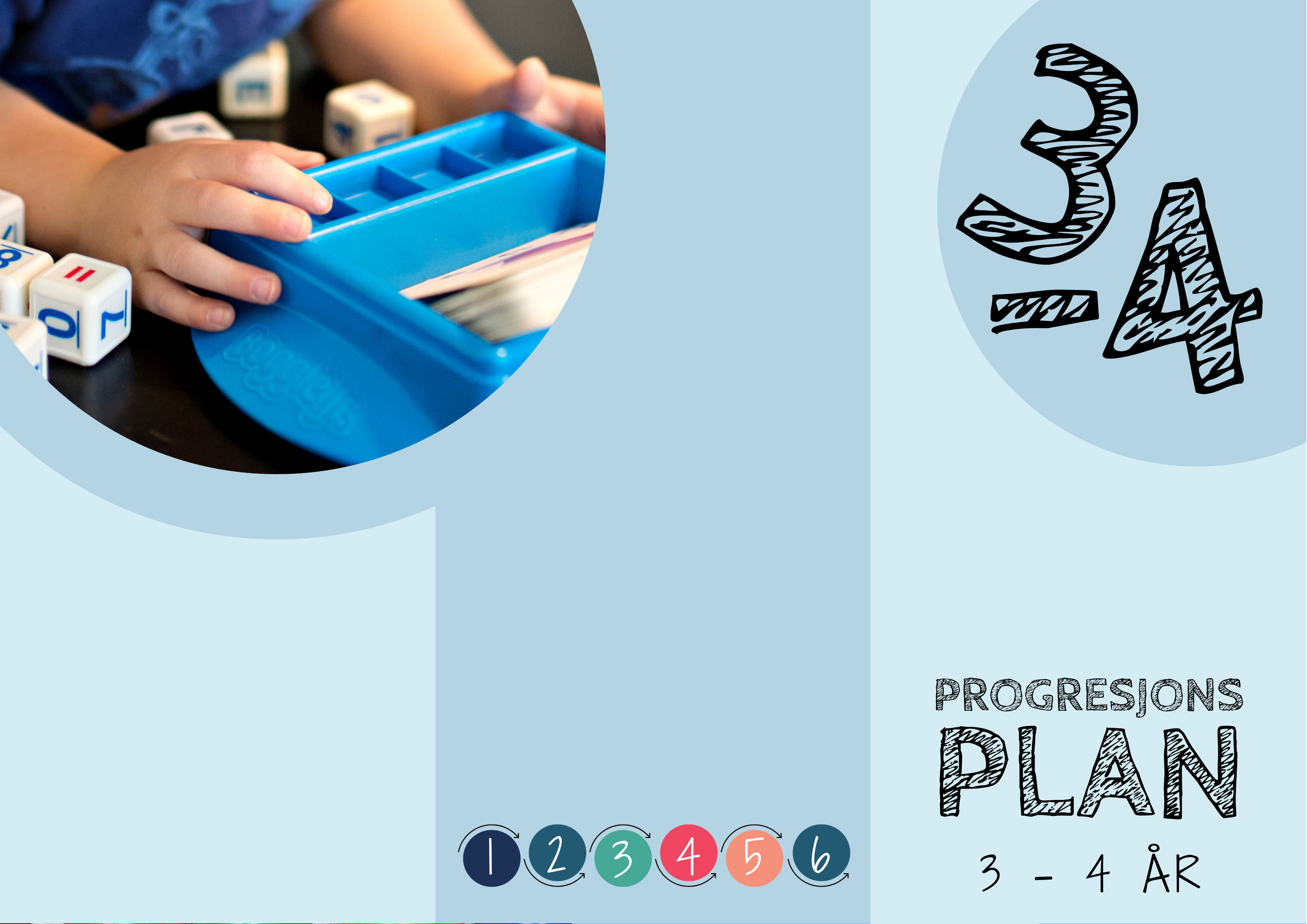 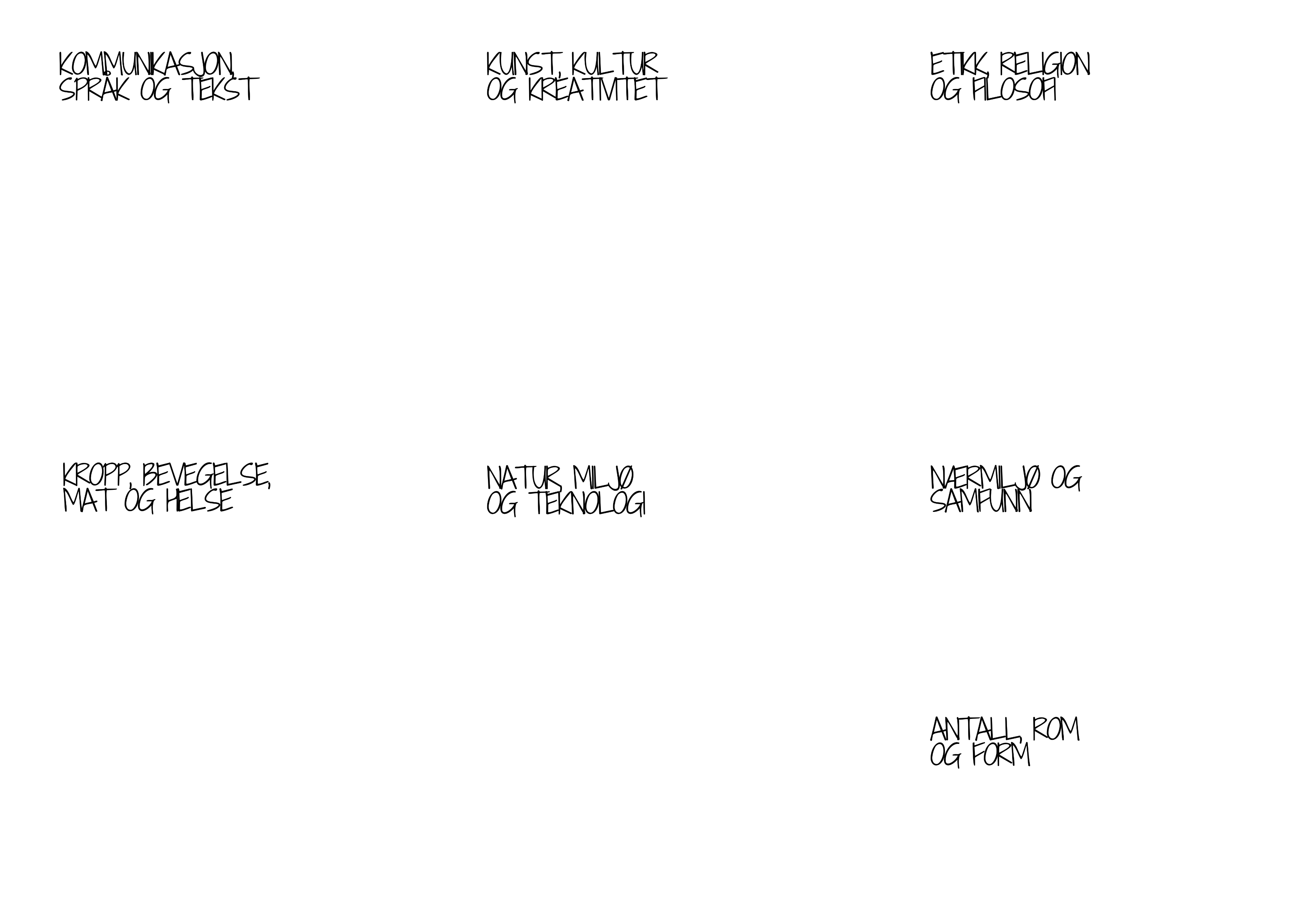 Tybakken 
barnehage
Mål:Erfare rom og form gjennom alle sine sanser
Oppleve gleden over å utforske med tall og formerAktiviteter: Små rom, lekekuber
Klosselek, spill og puslespill, telling, sortering, benevne det vi ser og det vi gjør, begreper, se litt på tall og bokstaver
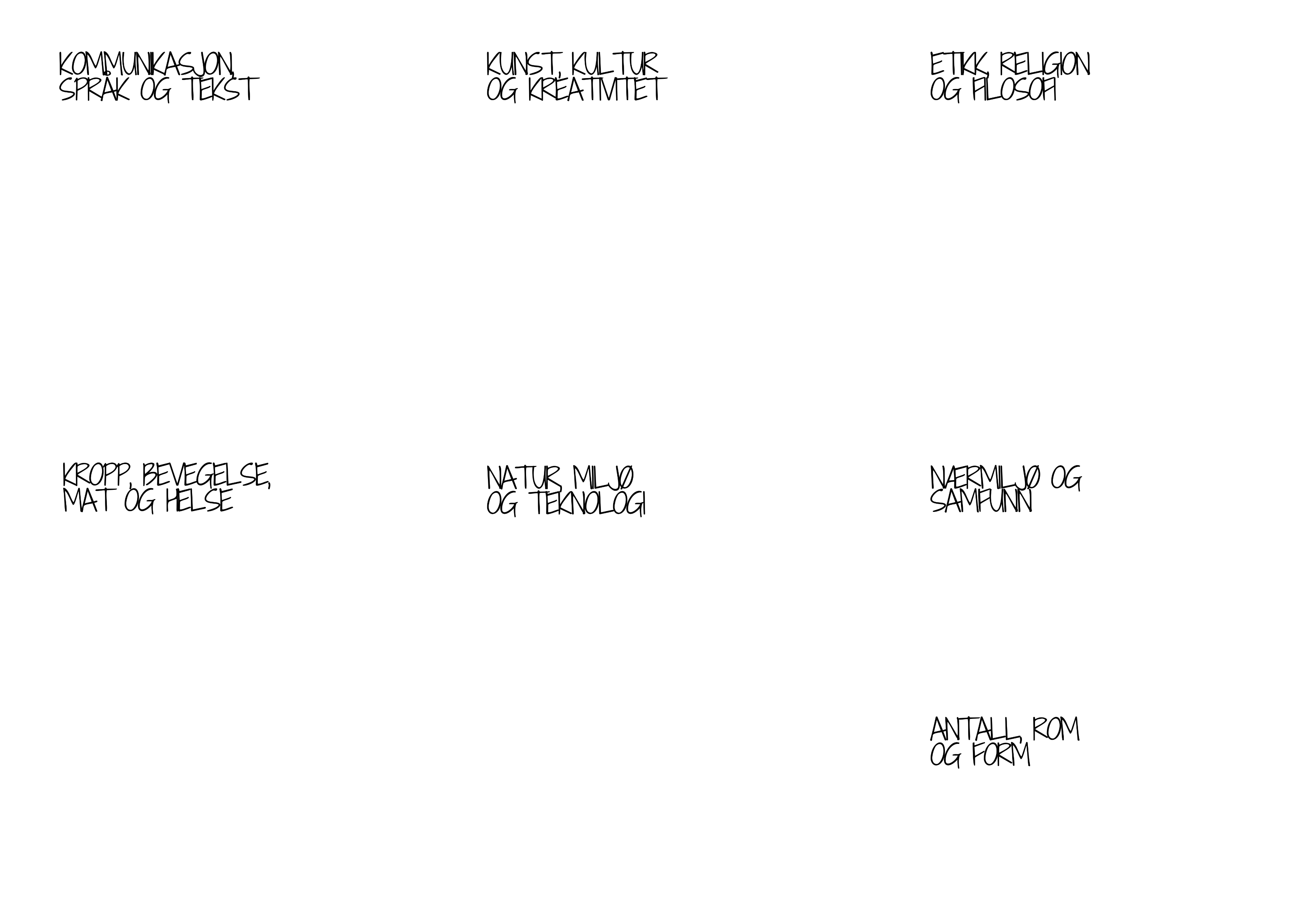 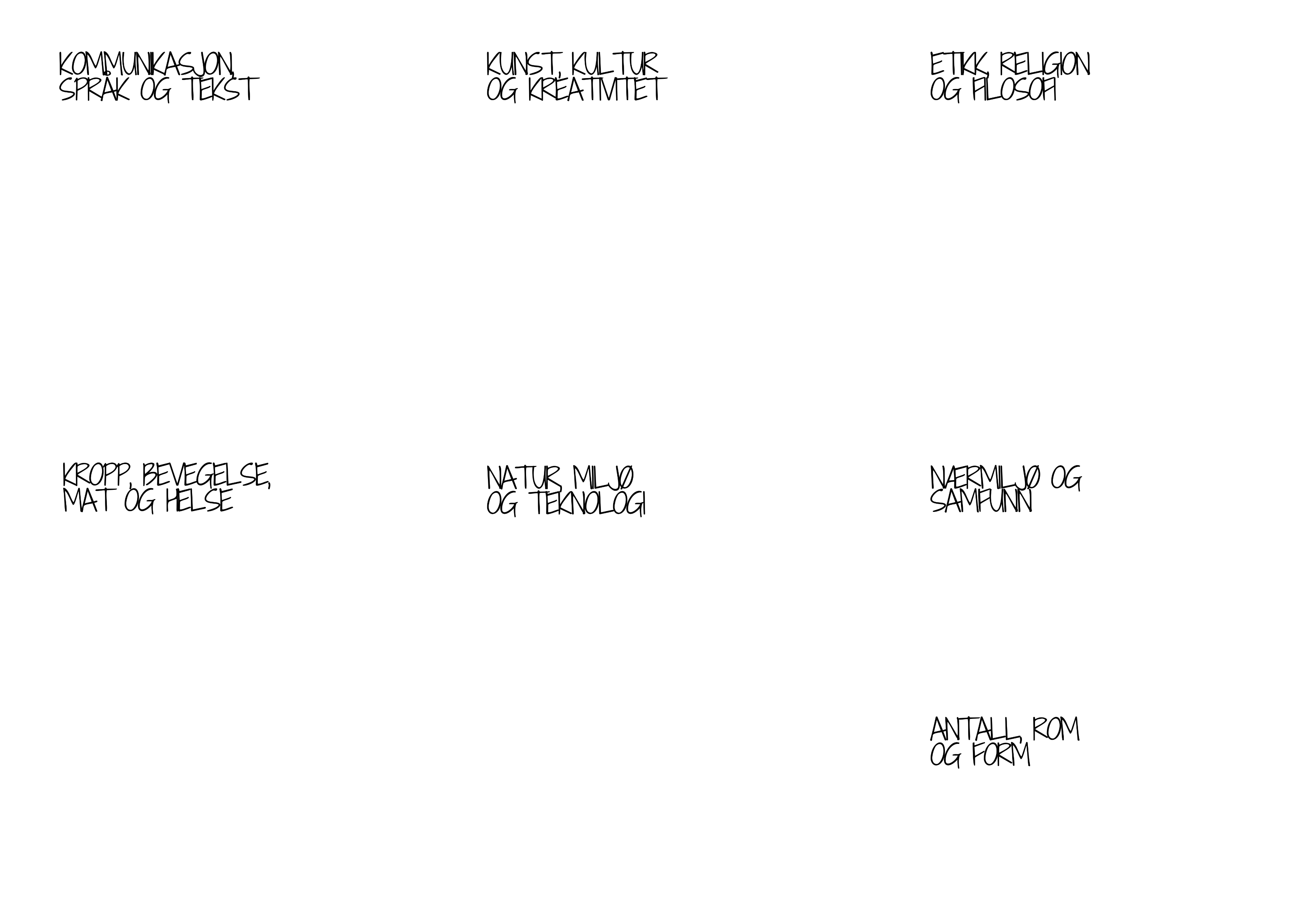 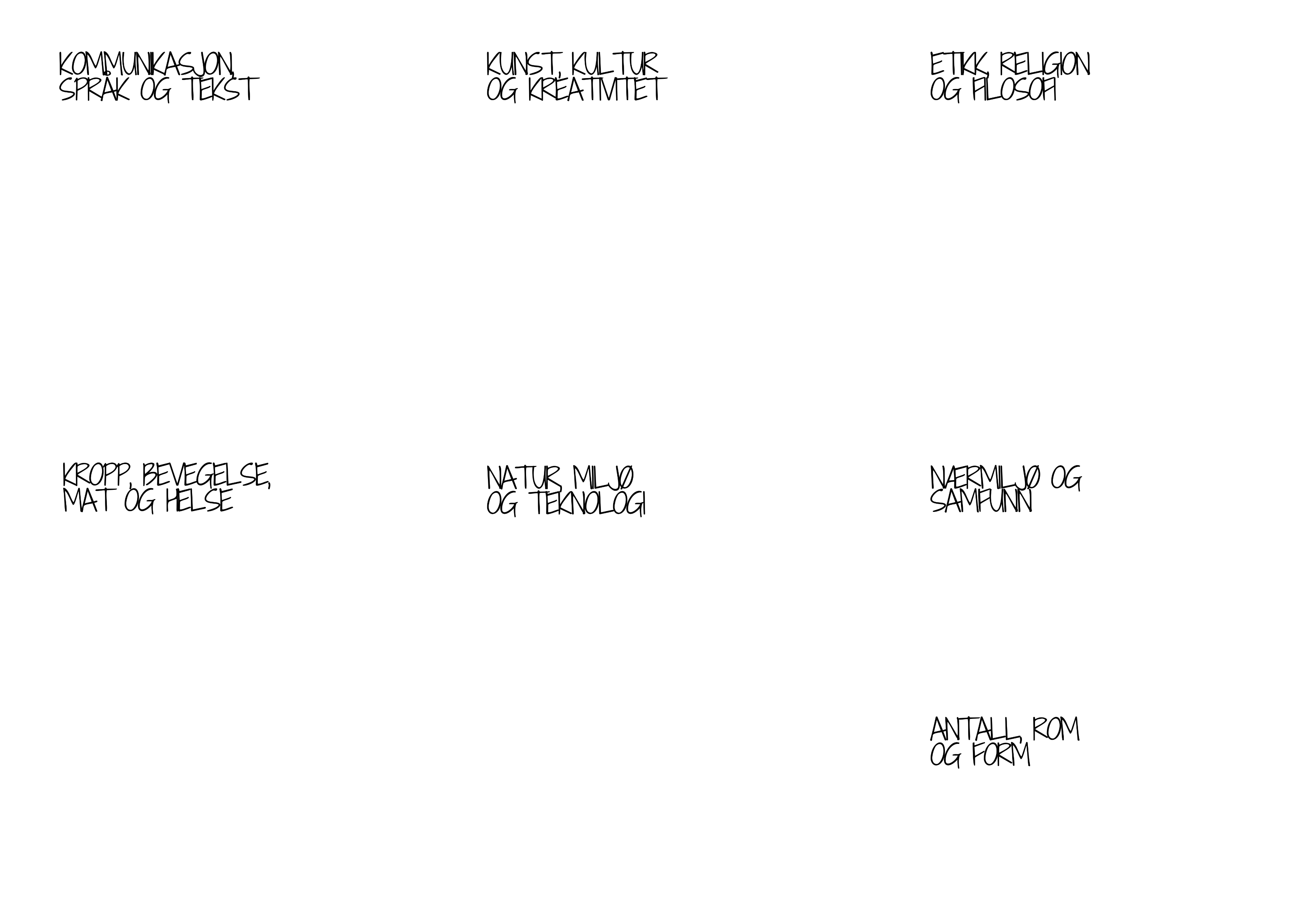 Mål:Stimulerende språkmiljø for alle barnAktiviteter: Bruke språk til å uttrykke følelser
Sanger, rim og regler, bøker, rytmelek, språklek
Mål:Rom for fantasi, kreativ tenking og skaperglede
Fokus på prosessen og ikke resultatet
Oppleve mangfold i kunst og kultur Aktiviteter: Ulike formingsaktiviteter, sang, dans, drama og teater
Mål:Vi viser omtanke for hverandre
Vi sier takk 
Få kjennskap til venners religion og kultur
Rom for undring og filosofering rundt normer og regler, mangfold og religionAktiviteter: Være Sammen
Samtaler, bøker, sanger om toleranse og nestekjærlighet
Markere høytider
Lære om andre religioner og kulturer 
Regler i og utenfor barnehagen
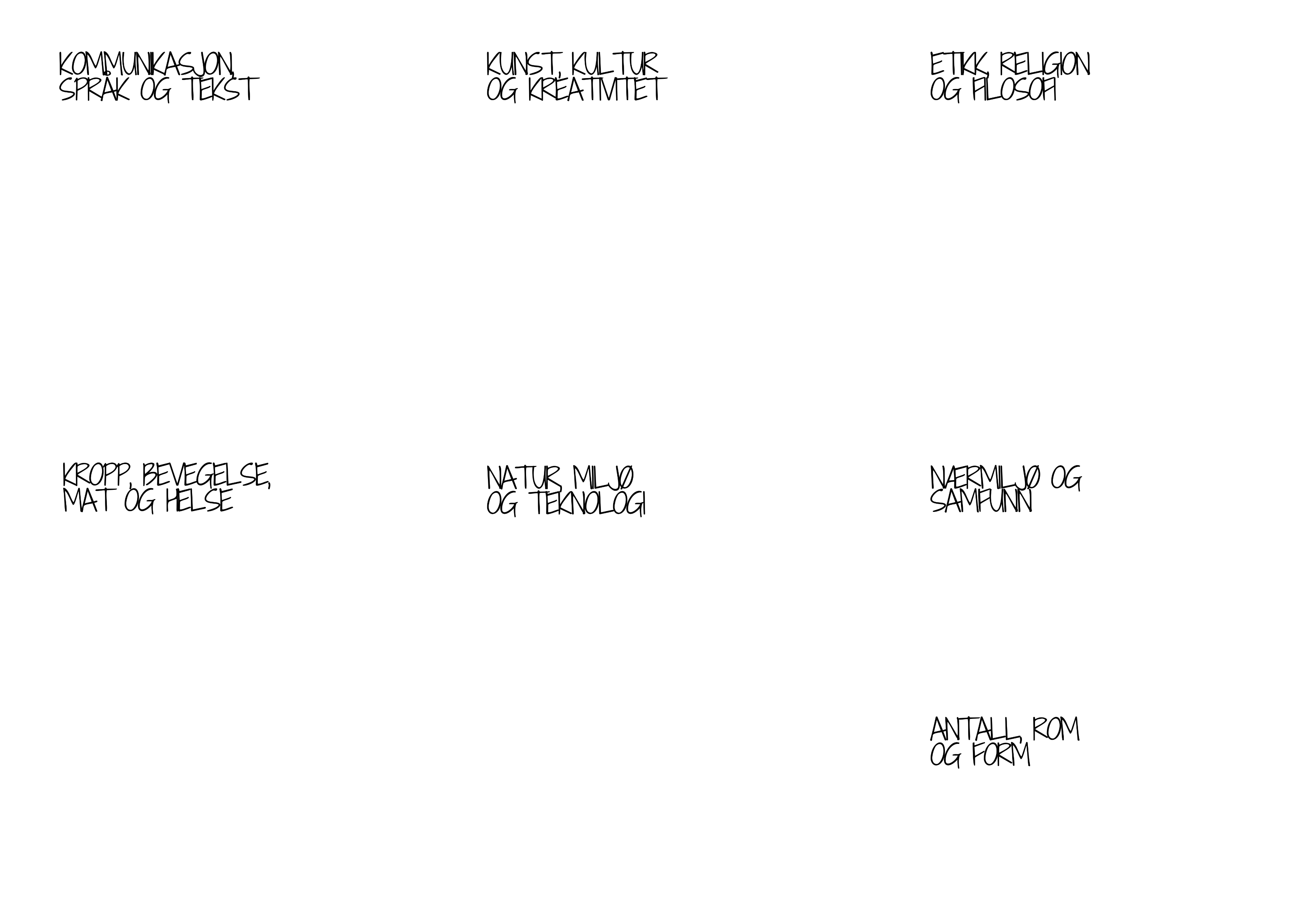 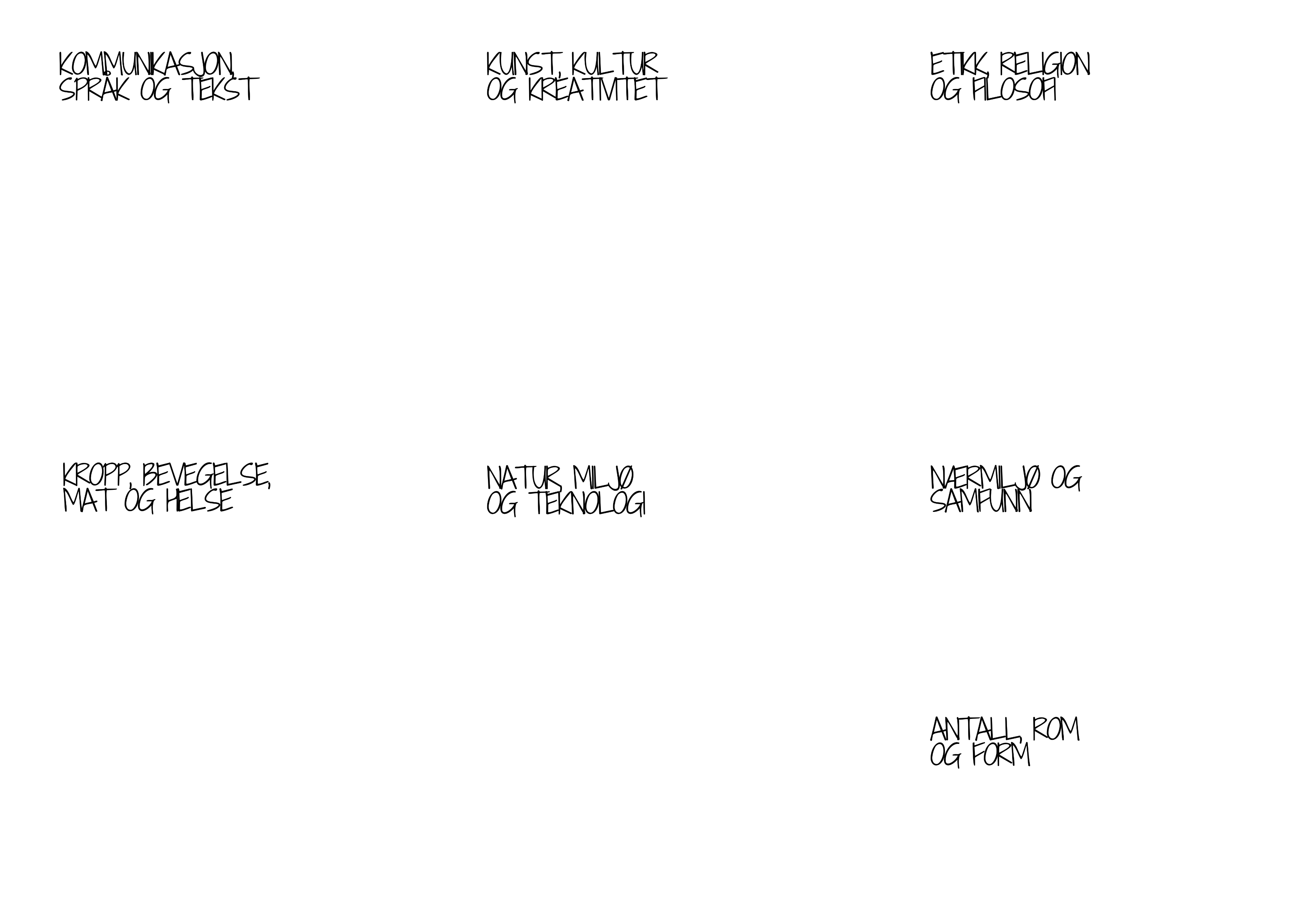 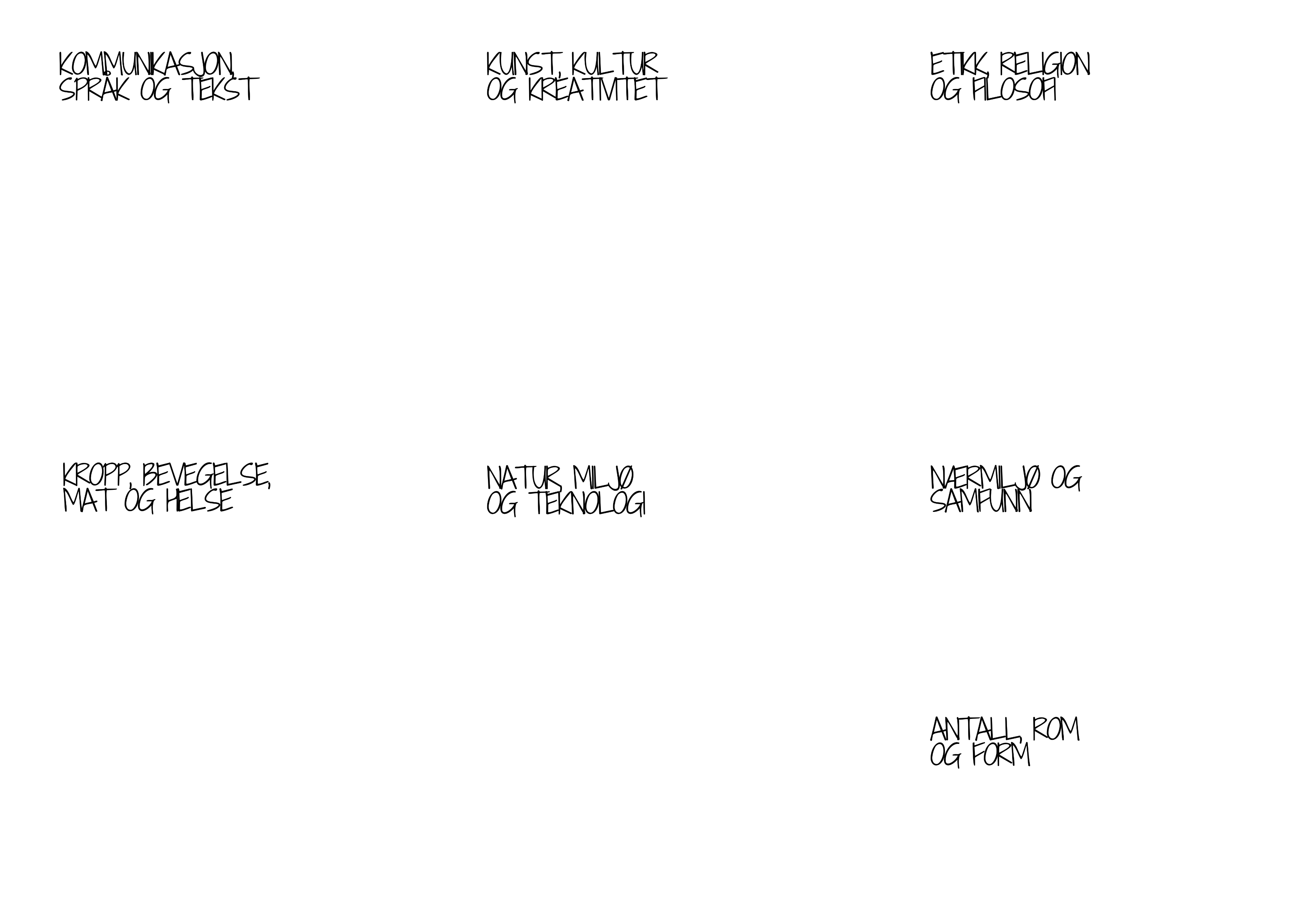 Mål:Videreutvikle kroppsbeherskelse
Varierte motoriske utfordringer
Oppleve kjærlighet, tilhørighet og fellesskapUtvikle forståelse for ulikheter
Aktiviteter: Turer, lek og bevegelse
Være Sammen
Håndvask
Sunn mat
Lage mat, smake
Mål:Erfare hvordan teknologi kan brukes i lek og hverdagsliv
Glede seg over naturen
Innføring i miljøvernAktiviteter: Lek med nettbrett og pc, delta dokumentasjon etter turer og aktiviteter
Turer, lek og oppdagelsesferd i skogen
Kildesortering
Mål:Bli kjent med nærmiljøetOppleve fellesskap og tilhørighet
Få kjennskap til ulike famileformer
Aktiviteter: Turer i nærmiljøet
Være Sammen
Medvirkning, barnesamtaler 
Identitetsplakater
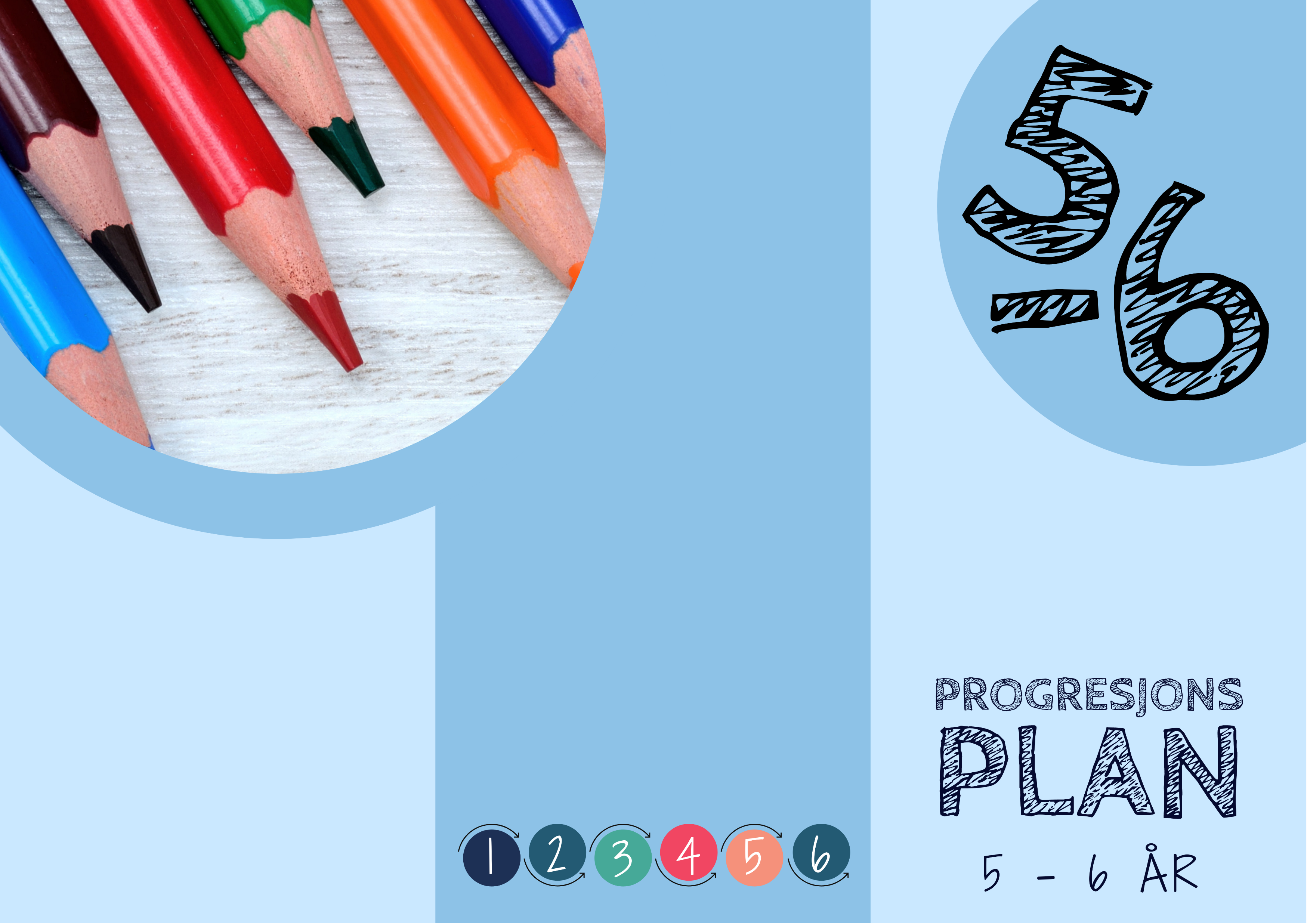 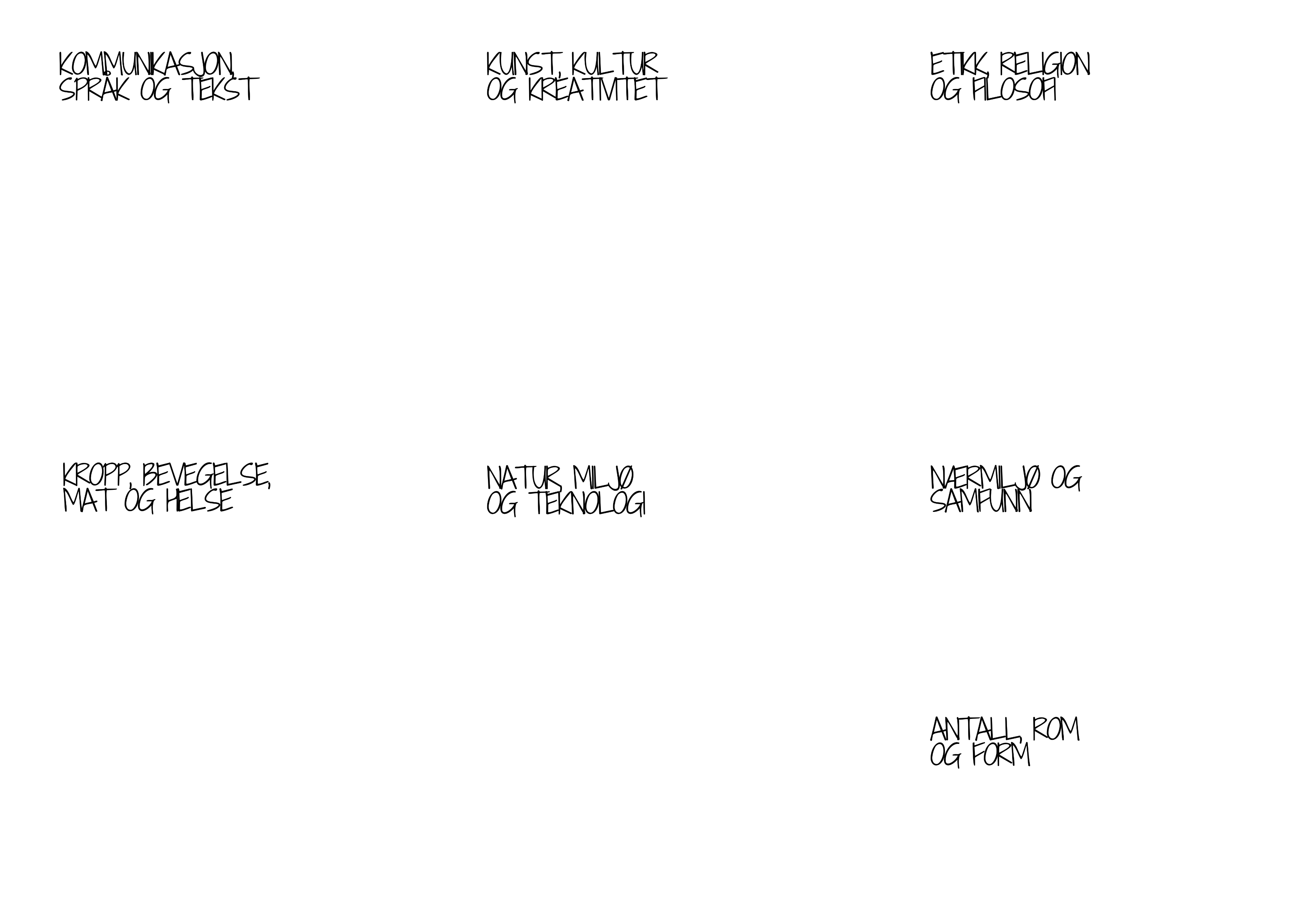 Tybakken barnehage
Mål:Opplever gleden over å utforske former, tall og bokstaver.
Aktiviteter: Tegne, male, perle, veve, bygge, sortere, spill og puslespill
Telle, høytlesning, lage historier, rytme, rim og regler, benevne former, øve på å skrive navnet sitt
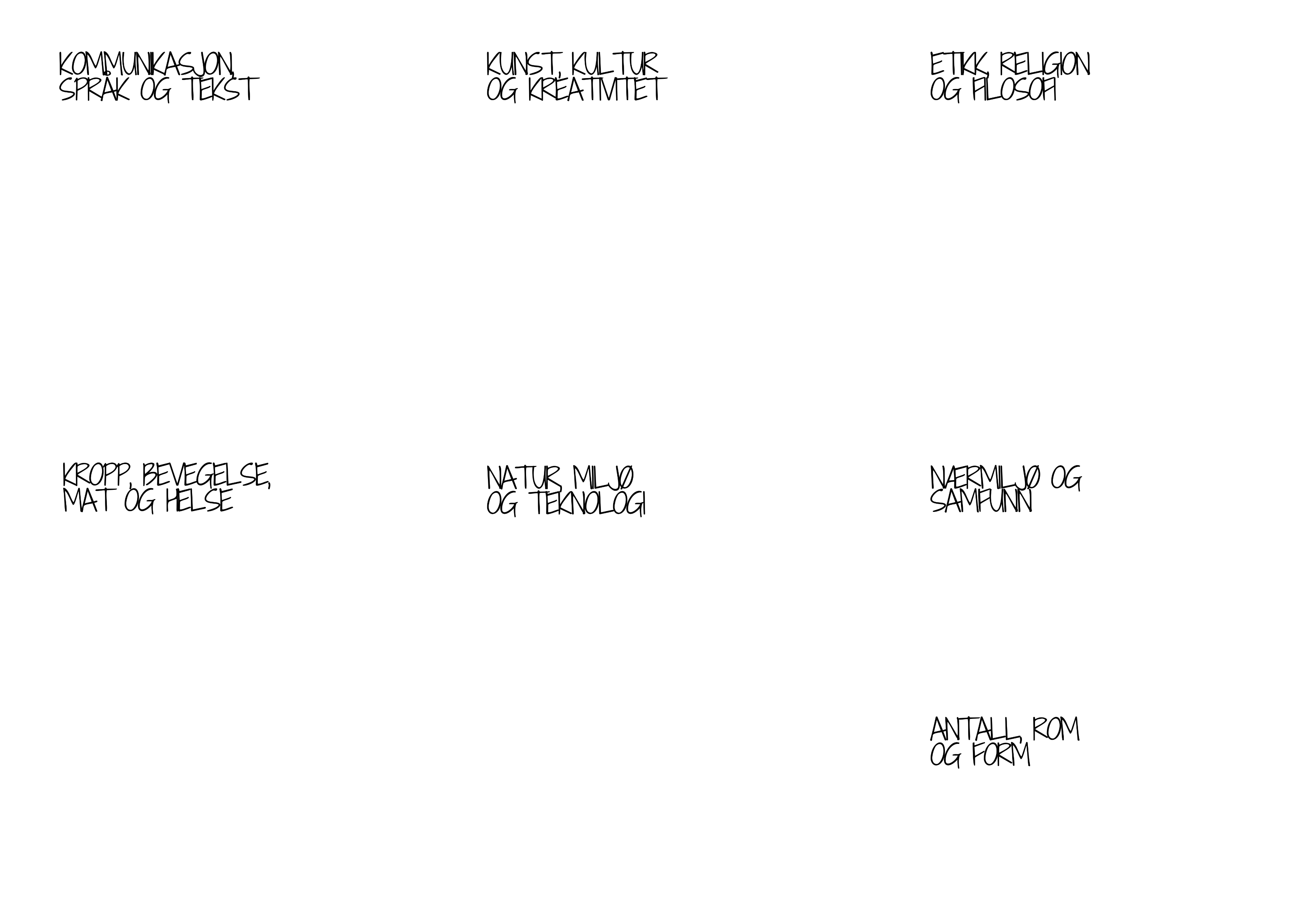 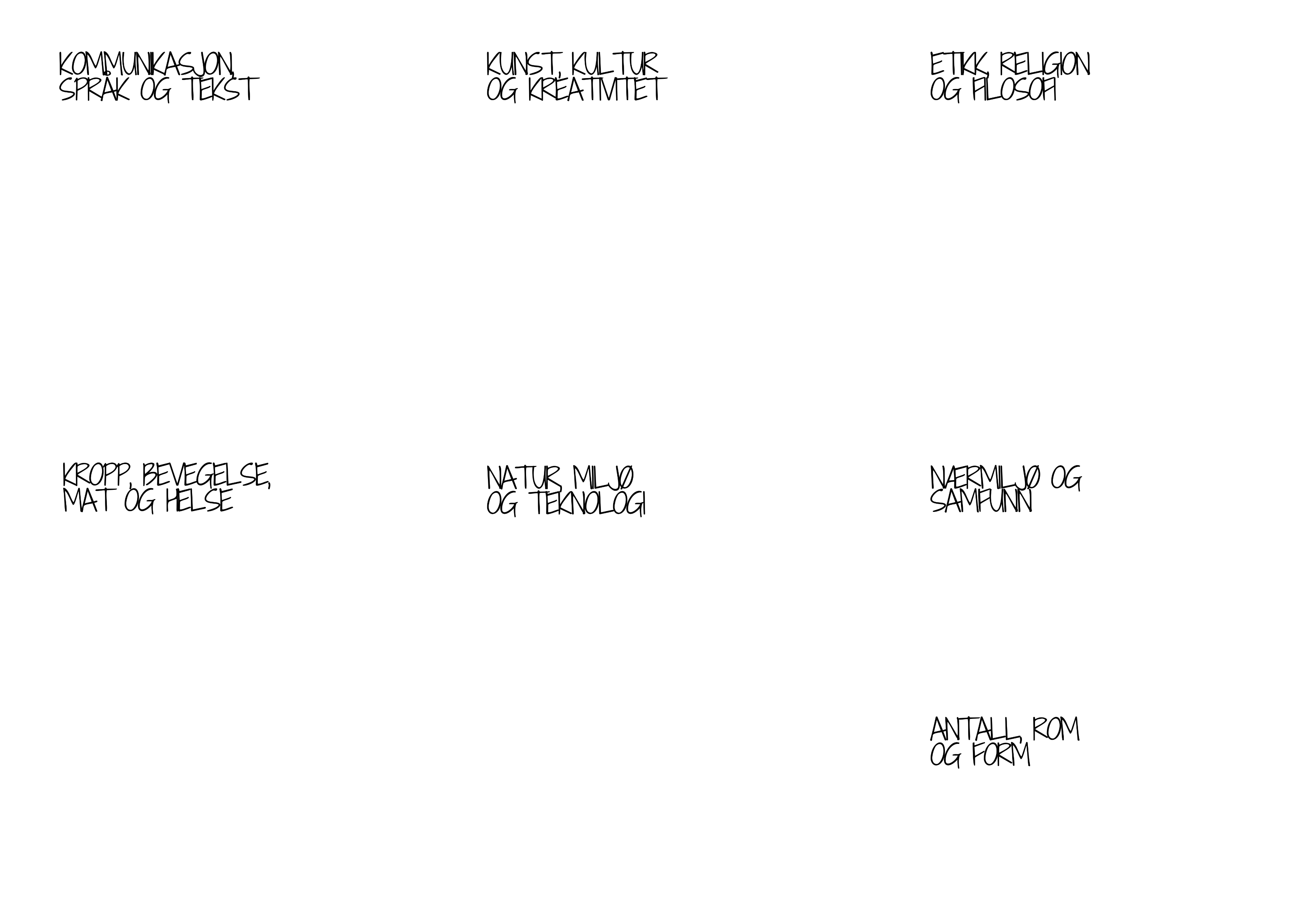 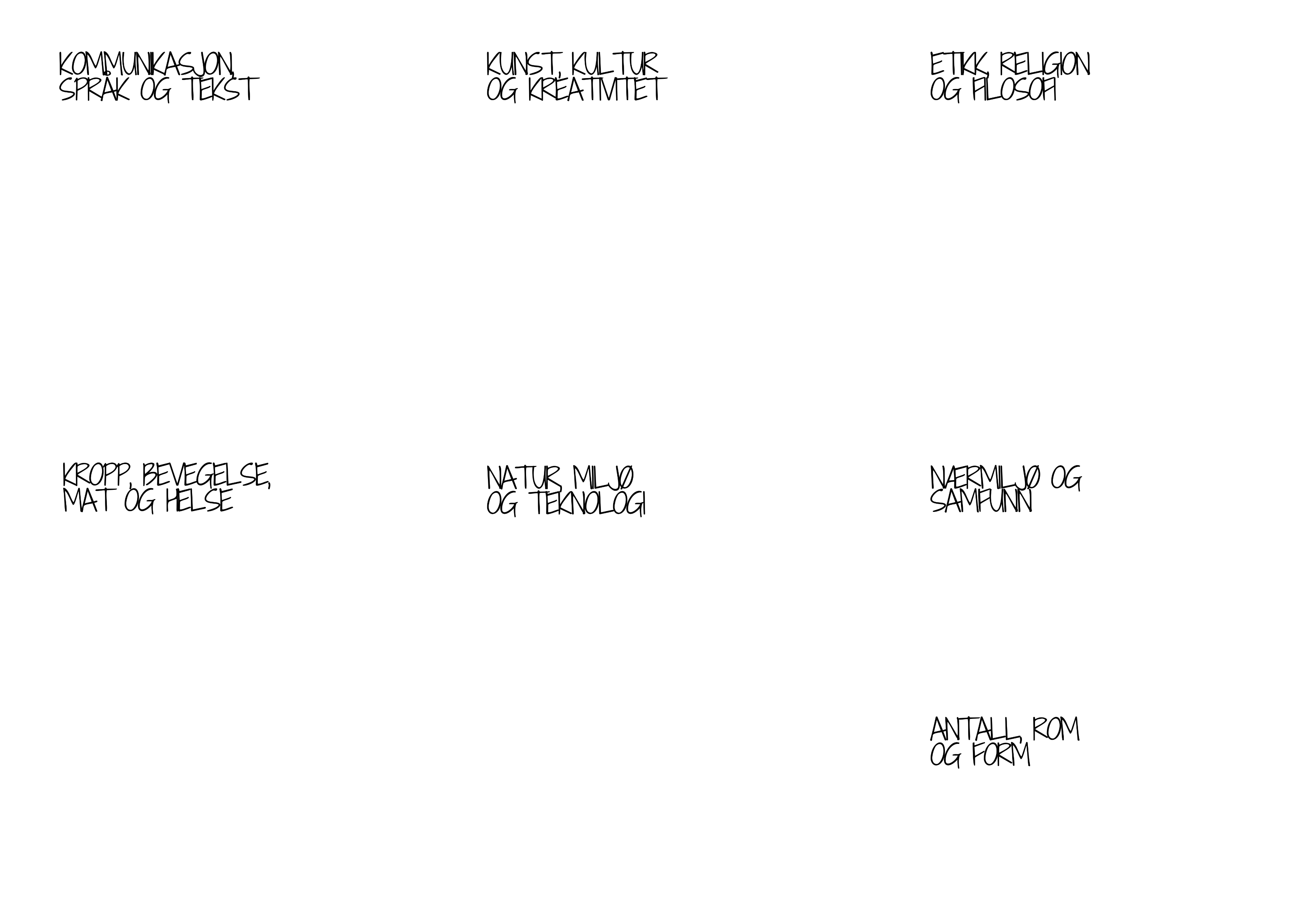 Mål:Bruker språket til å løse konflikter og uttrykke følelser
Kan lytte til andre
Interesse for tekst og bilder som kilde til kunnskap og opplevelserAktiviteter: Lek med lyd og rytme, bokstaver og tall. Dikte og fortelle. Samtaler, undring og fabulering. Høytlesning.
Mål:Utvikle kunnskap om virkemidler, teknikker og form for å kunne uttrykke seg i ulike kunstformer.
Mestringsfølelse
Kjennskap til andre kulturerAktiviteter: Tilrettelegging for kreativitet, materiell lett tilgjengelig
Utstilling, kor, synge solo, bruke scenen og salen
Mål:Alle opplever at det er plass til undring og samtaler.
Aktiviteter: markering av høytider 
Samtaler om lover og regler, toleranse og respekt.
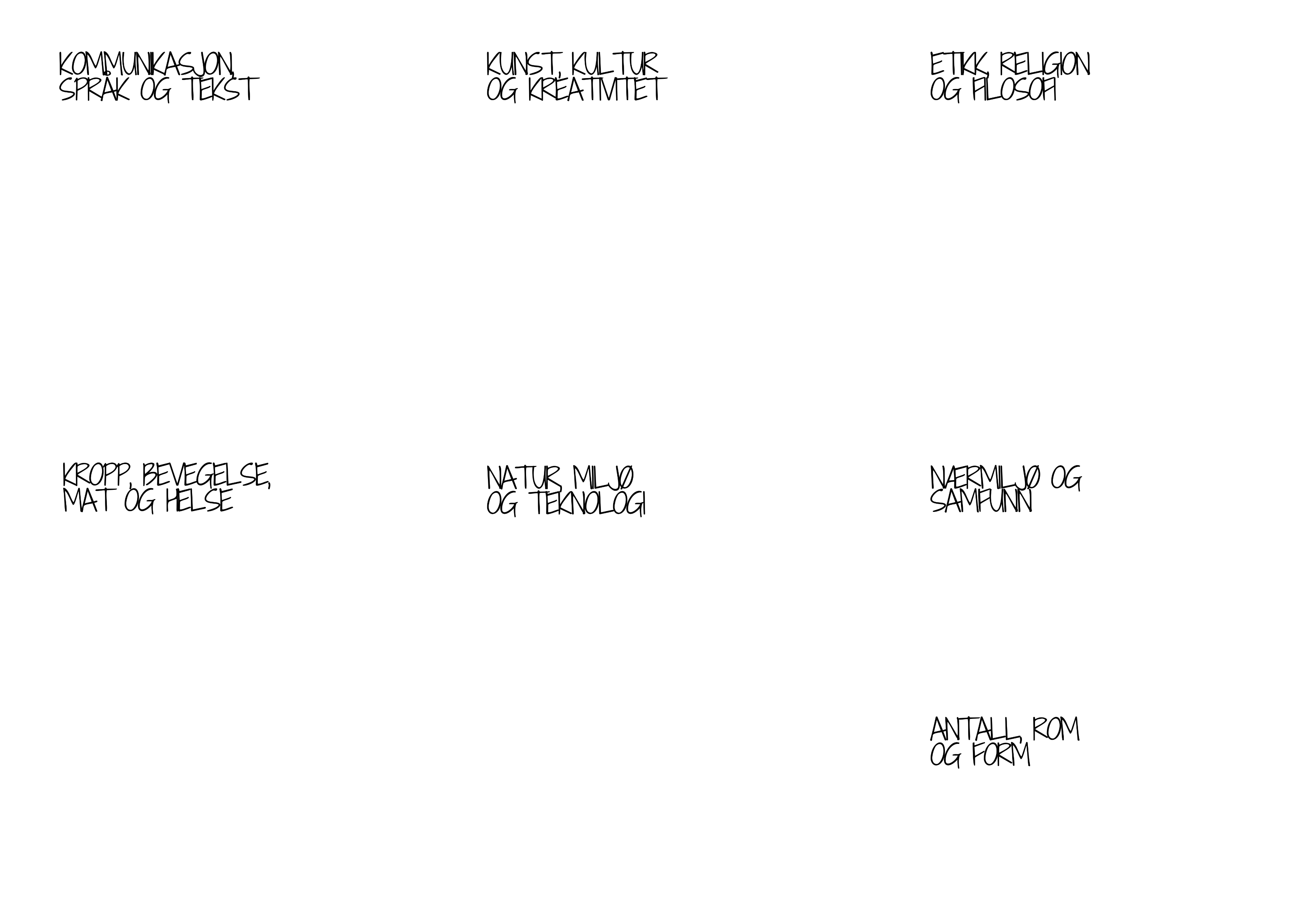 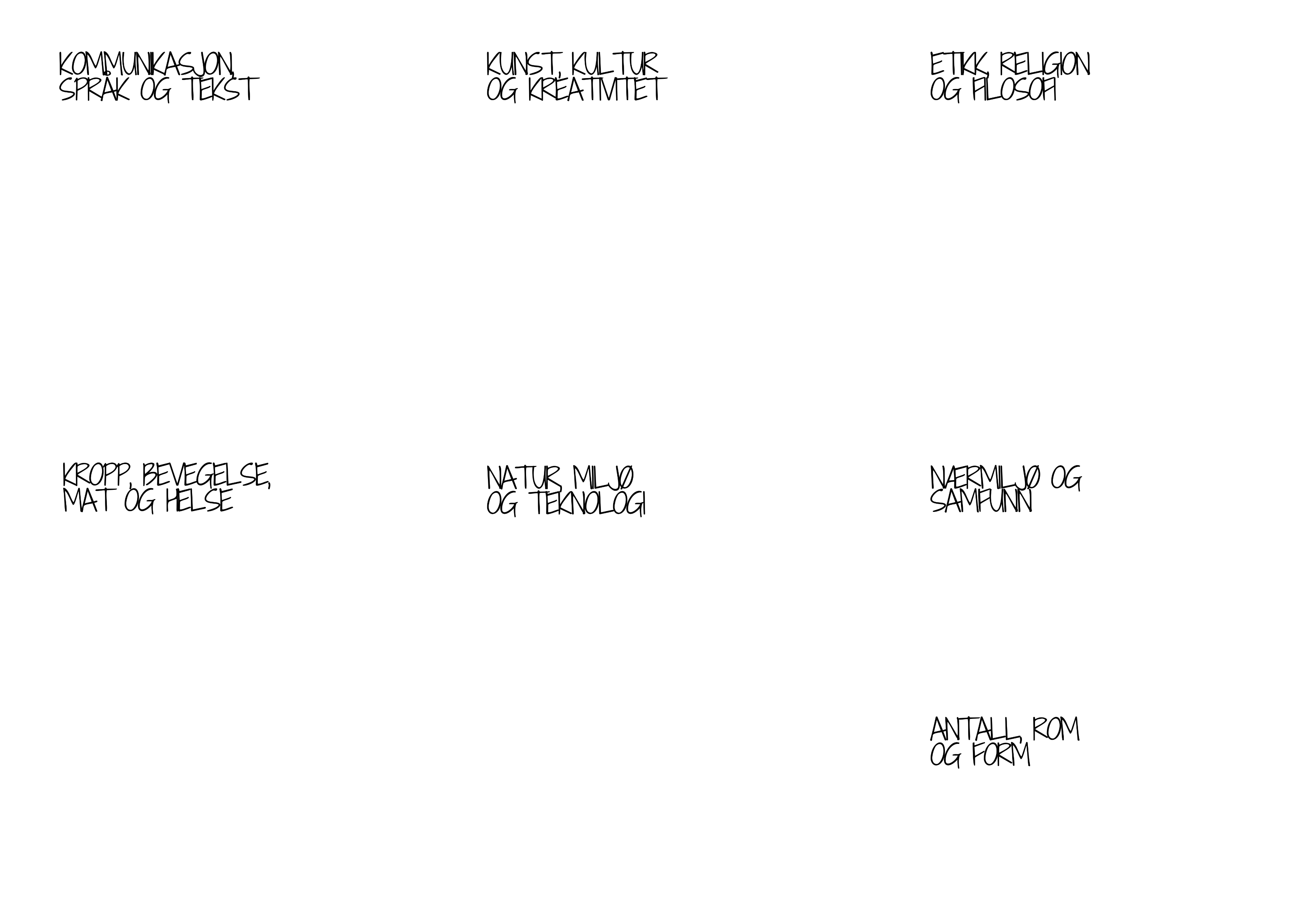 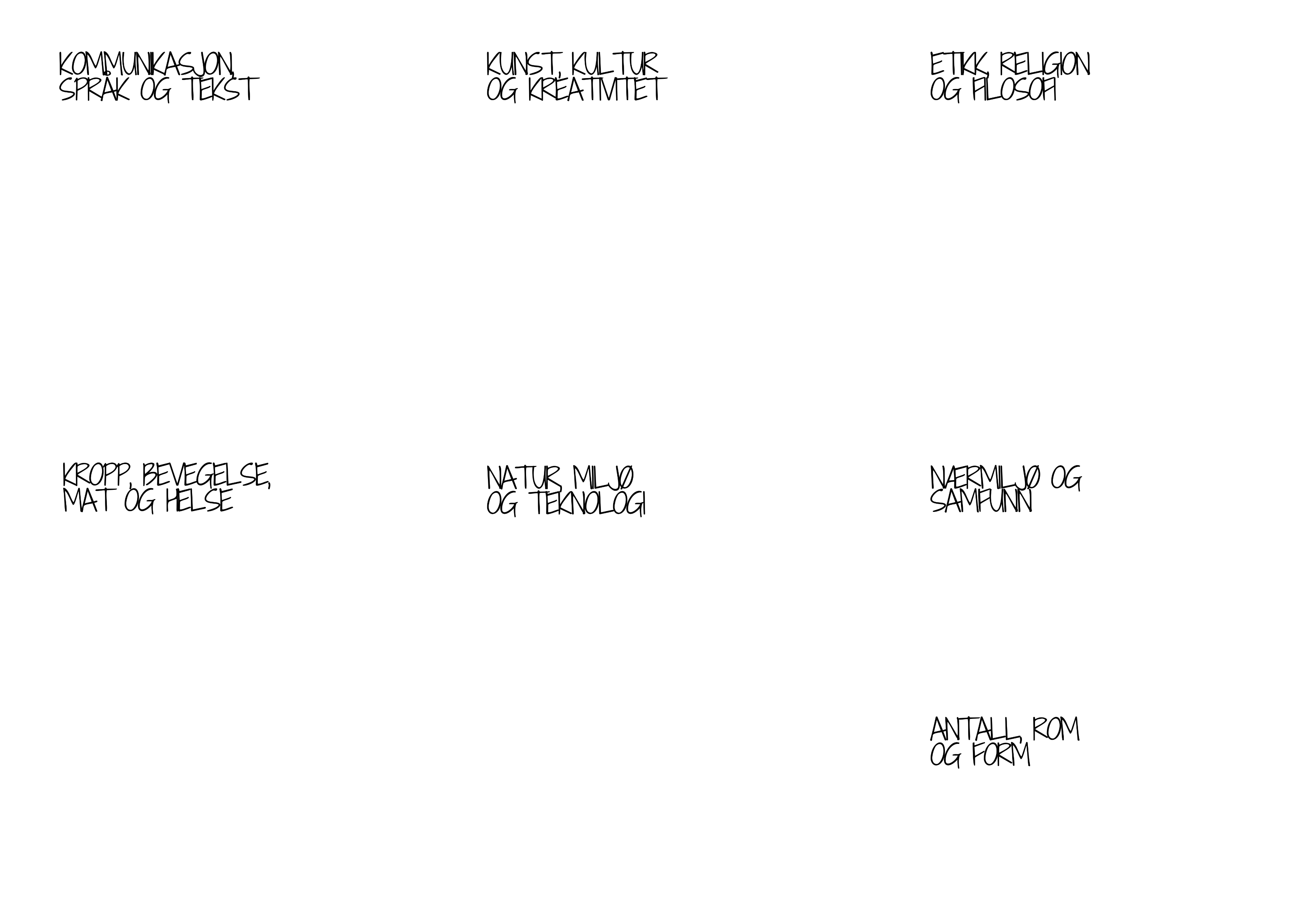 Mål:Vi tar i bruk nærmiljøetBarna opplever medbestemmelse
Barna opplever tilhørighet
Barna opplever likeverd

Aktiviteter:
Turer i nærmiljøet
Presentere litt av mangfoldet av religioner, kulturer, familieformer, kjønnsidentitet og funksjonsnivå.
Samtaler, bøker, filmer prosjekt m.m. om demokrati, bærekraft og miljøvern
Mål:Barna utvikler forståelse og respekt for egen og andres kropp og for at vi er forskjellige.
Alle opplever inkludering og følelse av fellesskap og tilhørighet
Aktiviteter: Være Sammen og Kroppen er min
Snakke om fysisk og psykisk helse
Fysisk aktivitet inne, ute og på tur
Mål:Alle barn opplever mestring i naturen
Nettbrett, pc eller mobil er tilgjengelig som en voksenstyrt aktivitetAktiviteter: Turer, uteaktiviteter, mikroskop, kikkert, temabøker
Besøke Vitensenteret